Муниципальное казенное дошкольное образовательное учреждение Быковский детский сад № 3«Солнышко»Организация образовательной деятельности при дистанционном обученииПодготовила музыкальный руководитель: Солнцева Анна Алексеевна
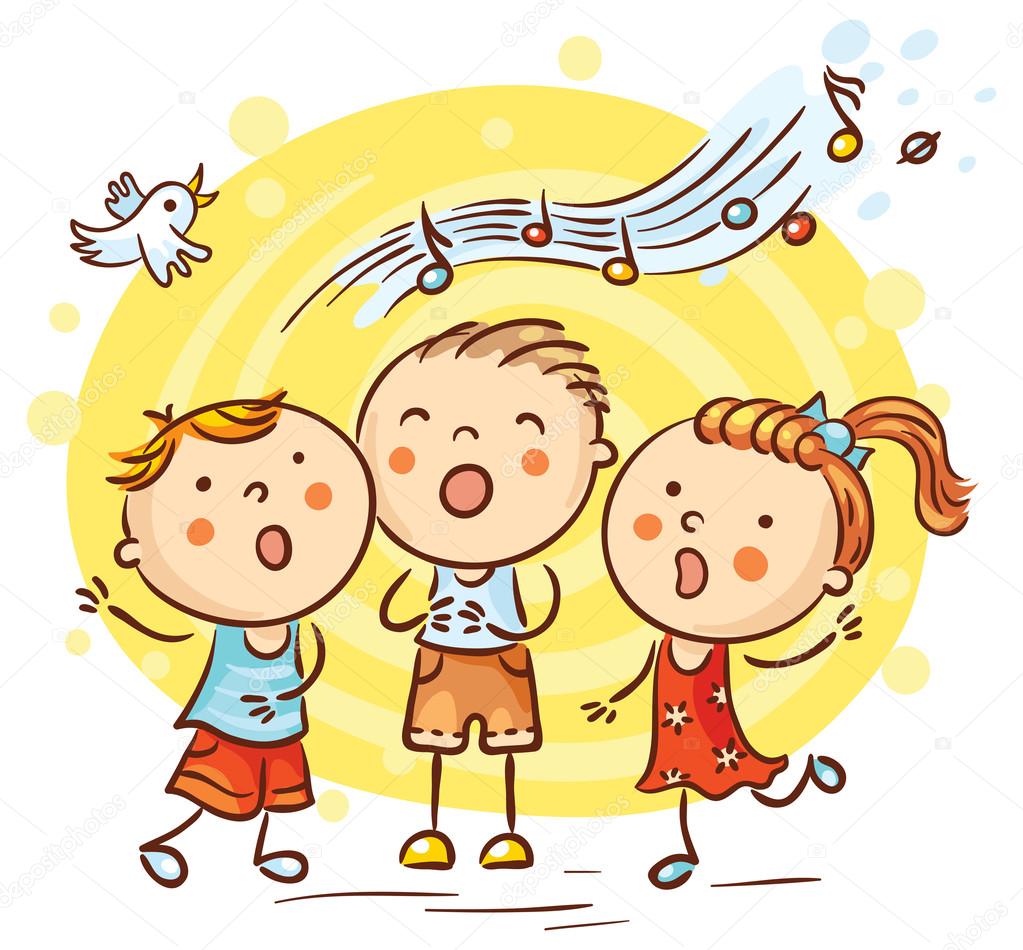 Цель дистанционного обучения Главные цели дистанционного обучения детей - это оказание родителям поддержки в воспитании и обучении детей дошкольного возраста, предоставить ребенку возможность получить образование на дому
В период с 28.03.2020 - 29.05.2020 мной было организовано дистанционное музыкальное обучение детей всех возрастных групп начиная с 1 младшей и заканчивая старшей. Стало ясно, что без помощи родителей образовательный процесс не организовать.  И для  рассылка дистанционных занятий, обучающих материалов с детьми были, использовали разные  удобные ресурсы для родителей.
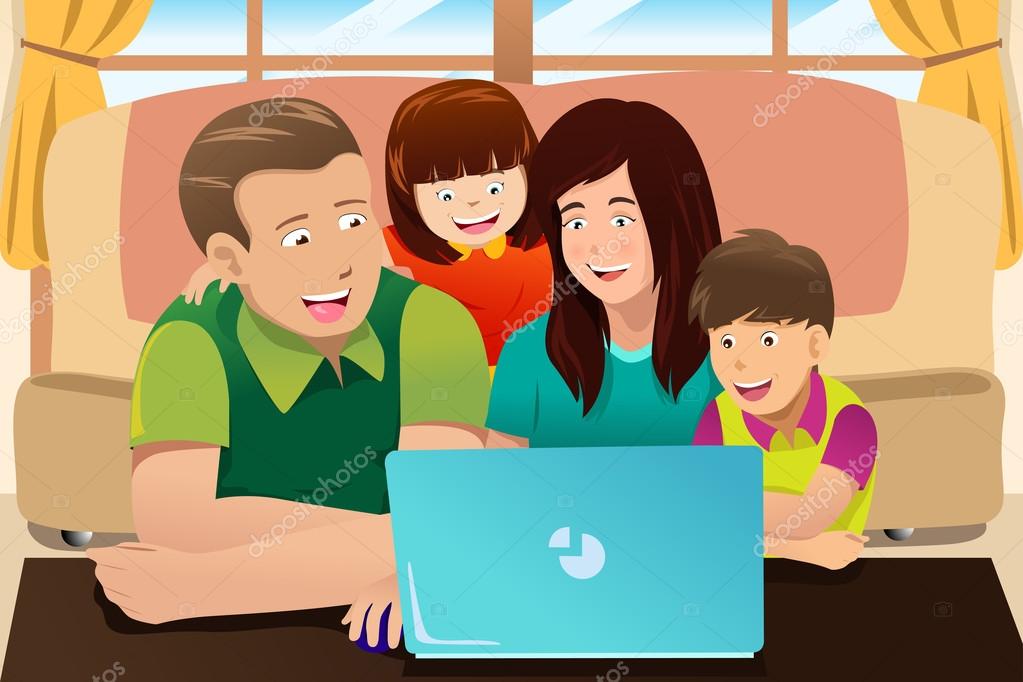 Форма дистанционного обучения:
– сайт детского сада; - страницы в «Одноклассниках";- страница  «ВКонтакте» была создана специально, чтобы реализовать задачидистанционной работы с детьми и родителями;– чаты в мессенджерах WatsApp, Viber (в каждой возрастной группе);– канал на YouTube.
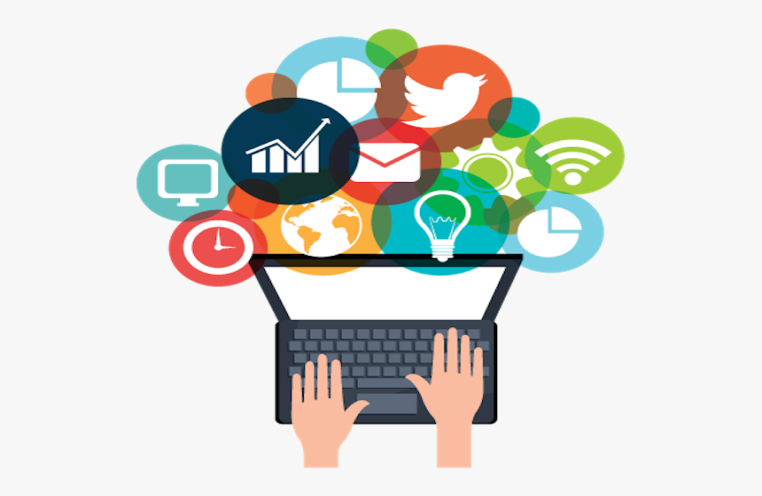 Требования к размещению материаловМатериалы носили исключительно рекомендательный характер и выполнялись по личному желанию и возможностям родителей и детей в удобное для них время. Рекомендации предлагались четкие и понятные.
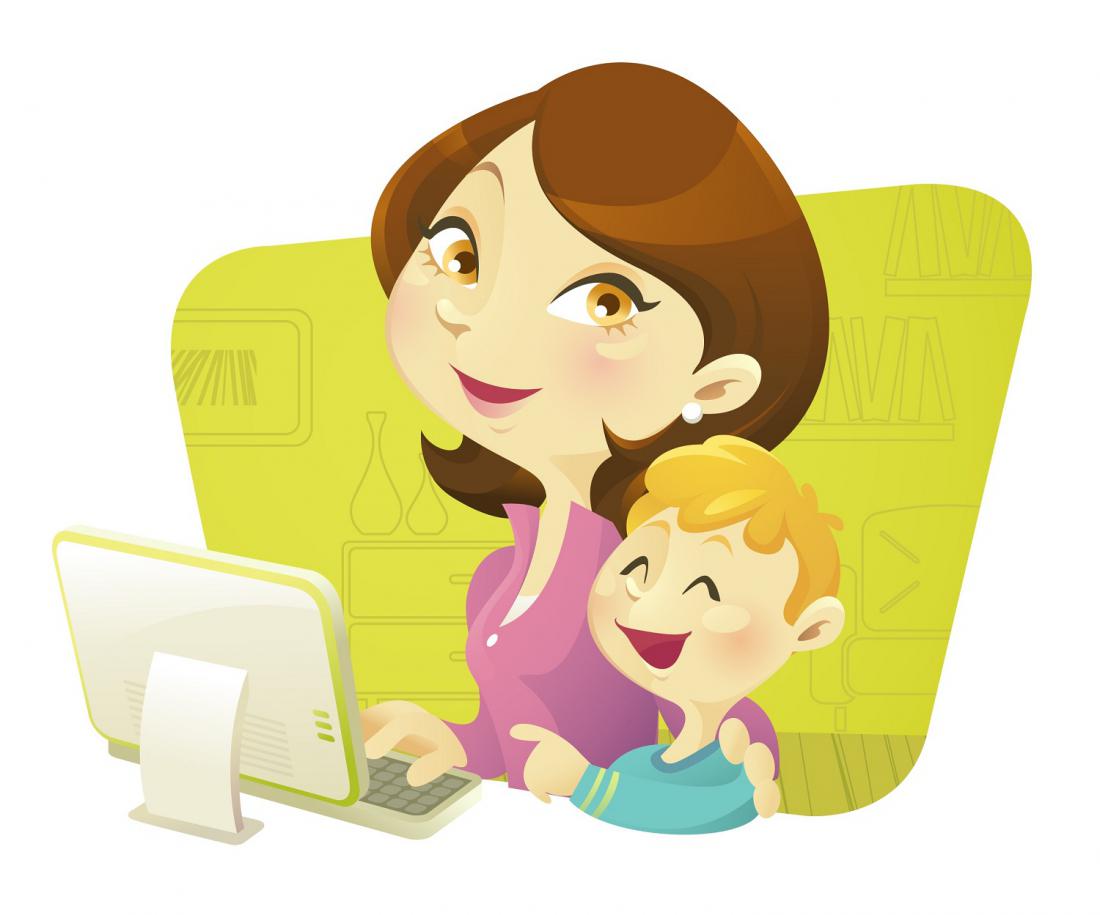 Что рекомендовалось родителям и детям. В рамках дистанционной работы с детьми по музыкальной деятельности были, организовали разные виды работ (это):-   памятки, рекомендации, советы, о музыкальном воспитании дома;-   музыкальные игры:  «Громко - тихо запоём», «Научи матрёшку танцевать»  ,«Угадай что звучит?»,    -  песни-игры «Поём, играя», «Две руки», «Попрыгушки»,  -  музыкальные  гостиные «Путешествие в стану музыкальных инструментов»;  -  видео музыкальное занятие «Кухонный оркестр»;-   дистанционные мини-занятия: «Путешествие в стану музыкальных инструментов», «Музыкальные жанры»; -  музыкально- дидактические игры: «Что делает в домике?», «Звуки музыкальных инструментов».  -   обучающие мульти - видео: «Музыкальные инструменты и их звуки», «Музыкальные потешки, прибаутки», «Учим музыкальный инструменты и их звуки».                    Ниже представлены некоторые виды работ.
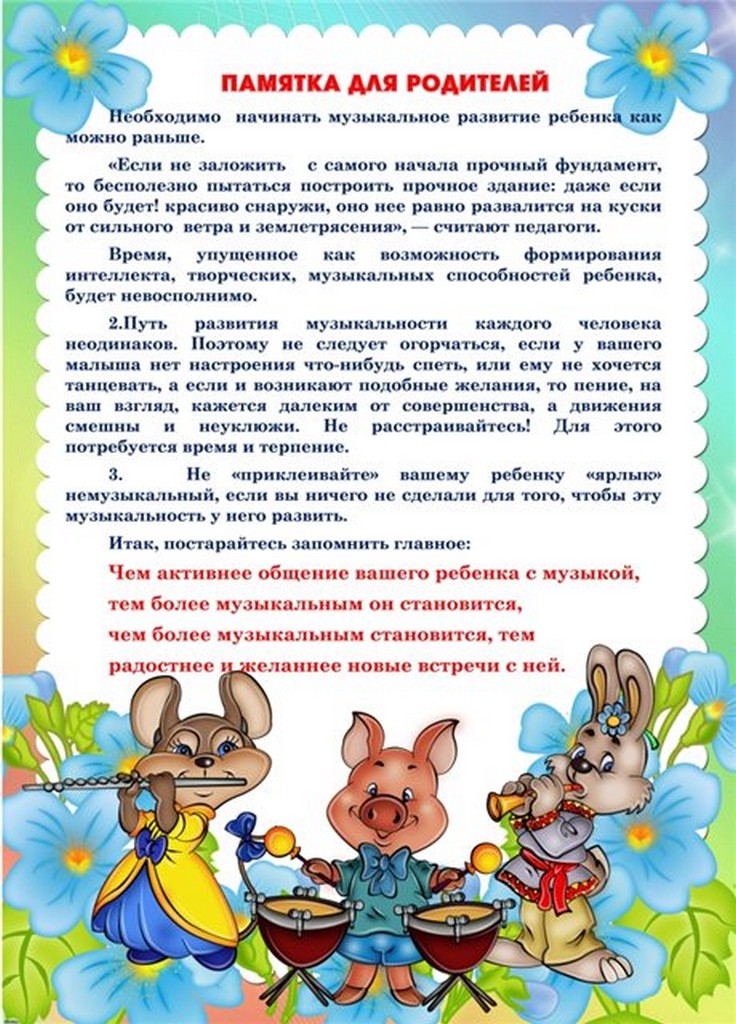 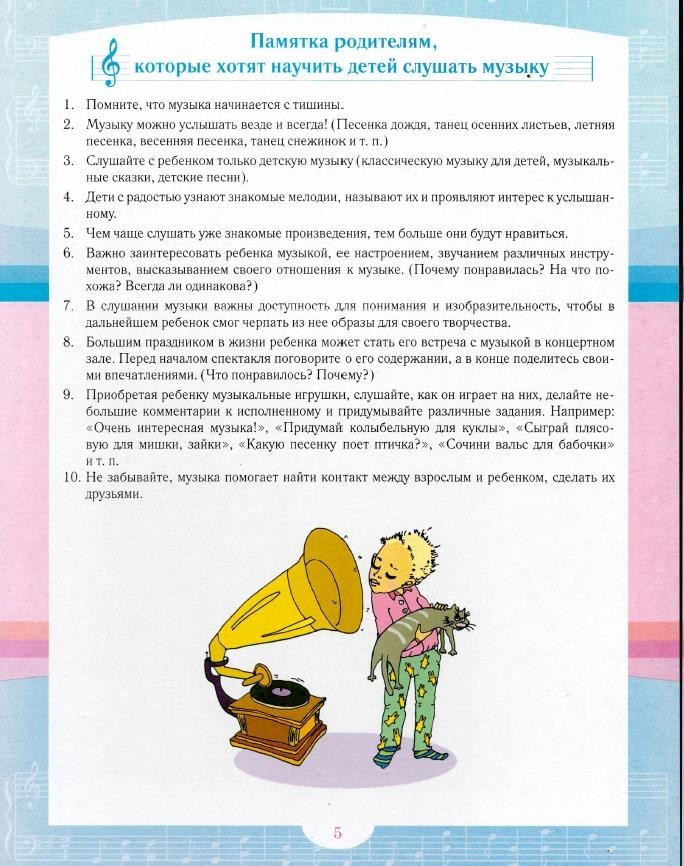 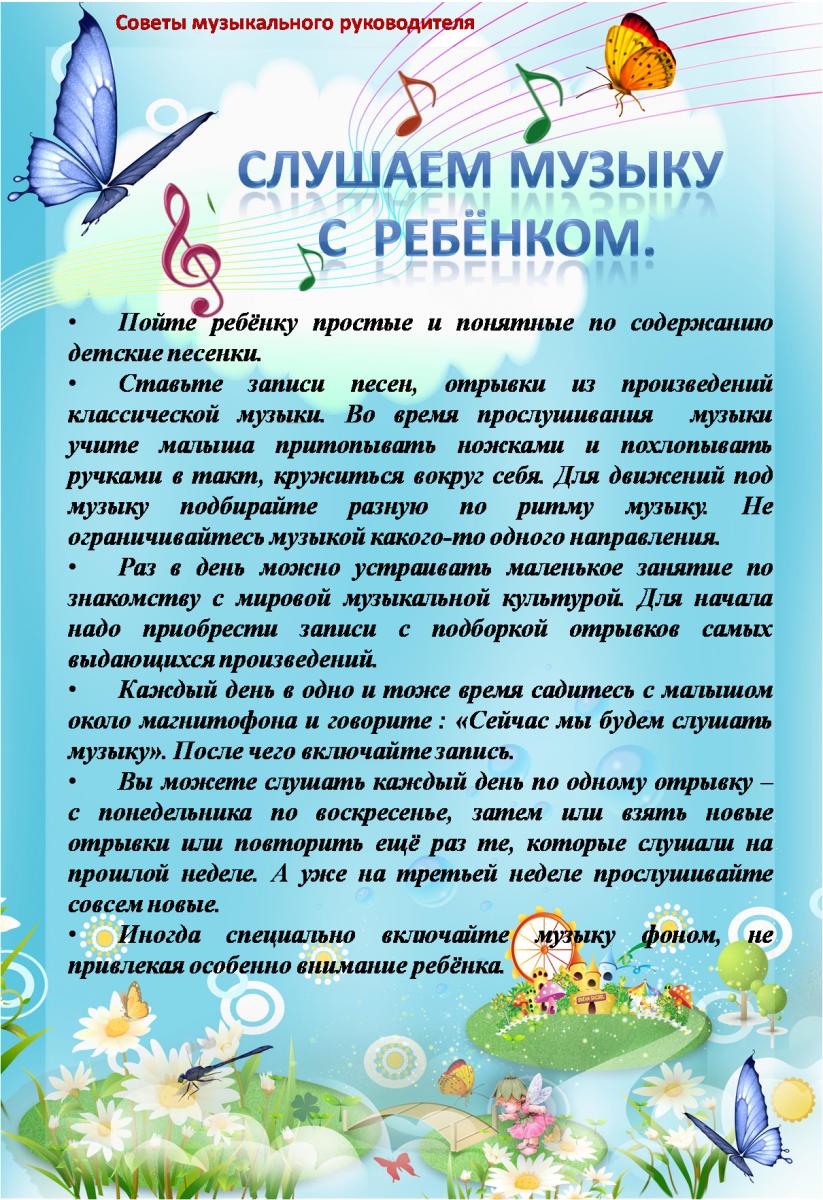 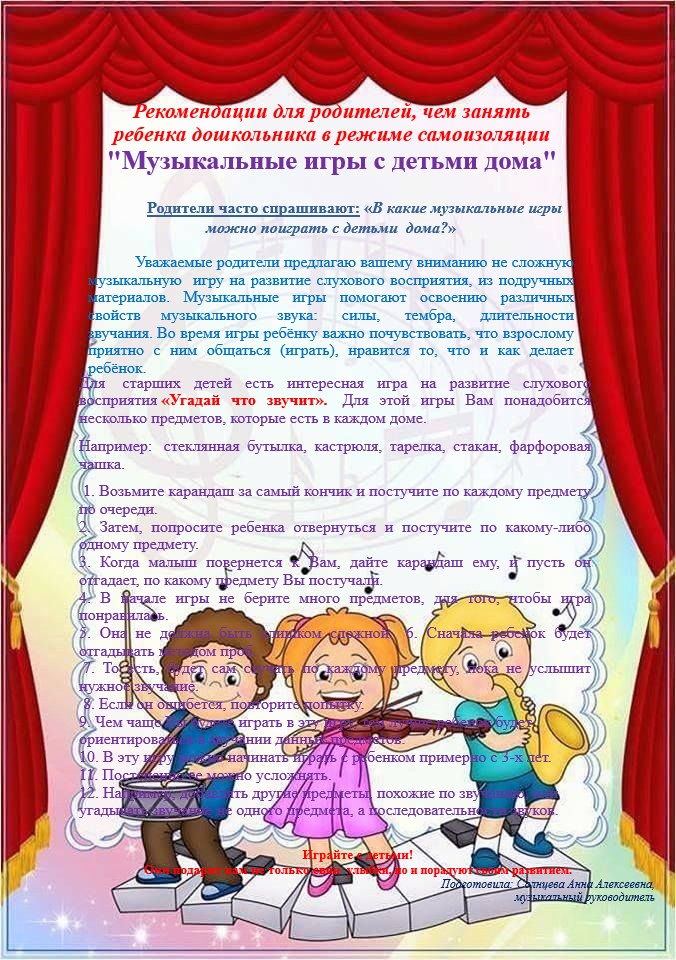 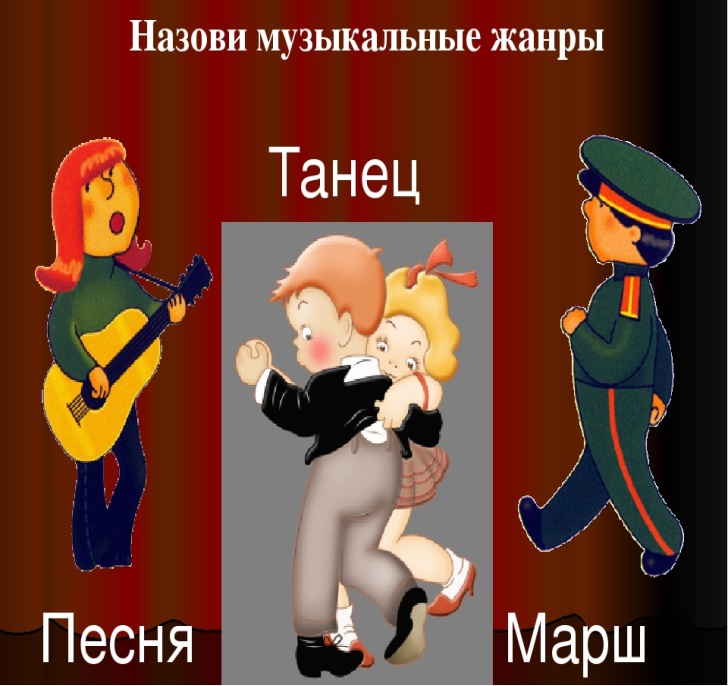 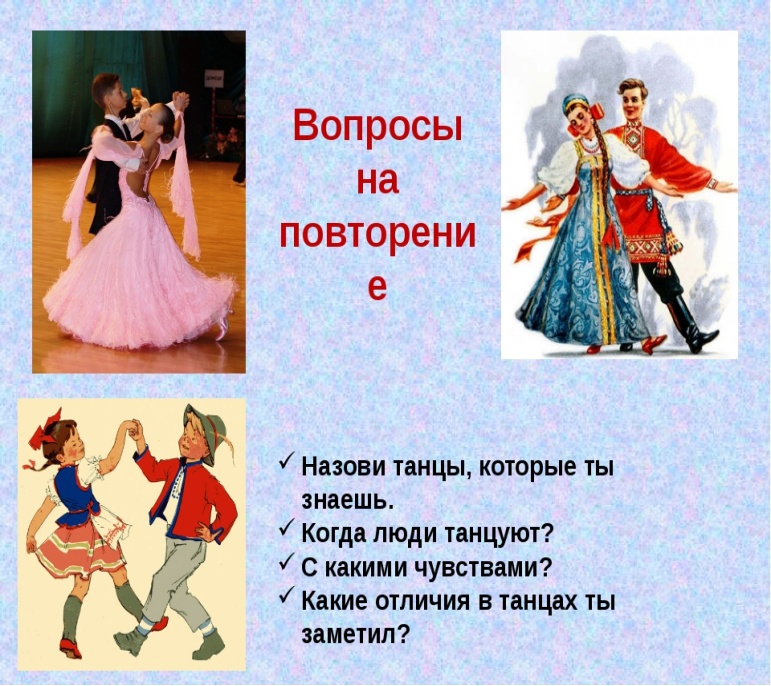 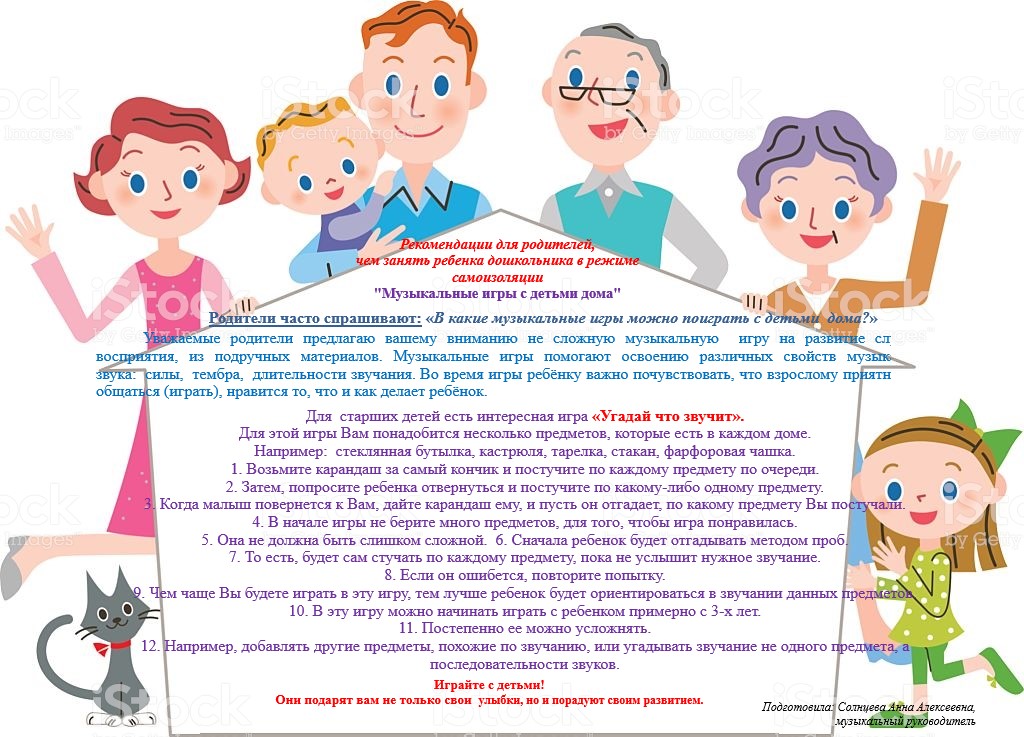 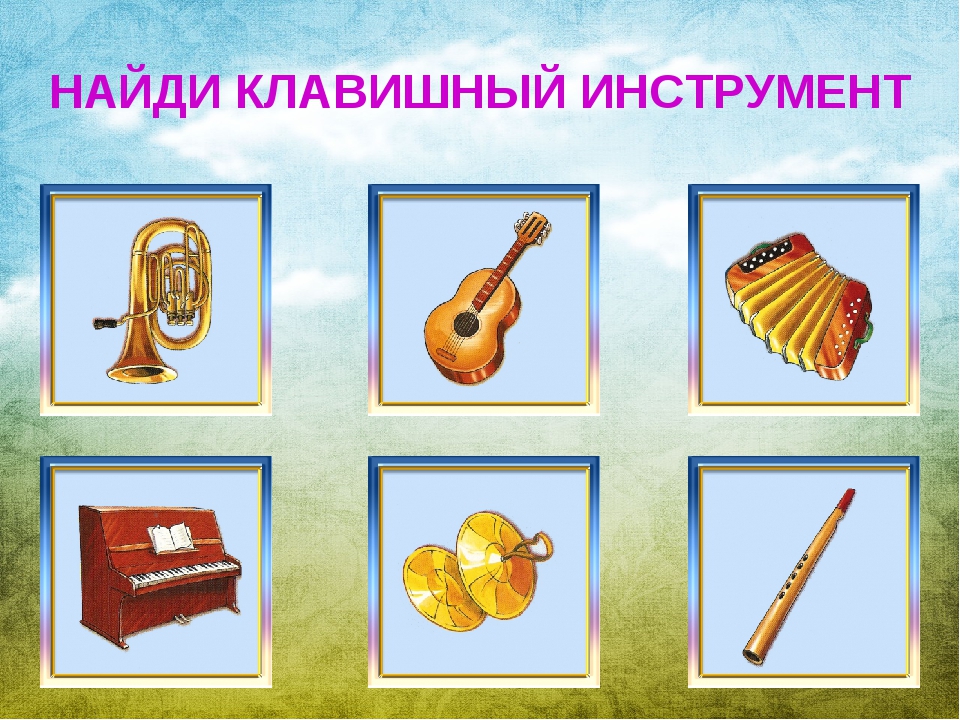 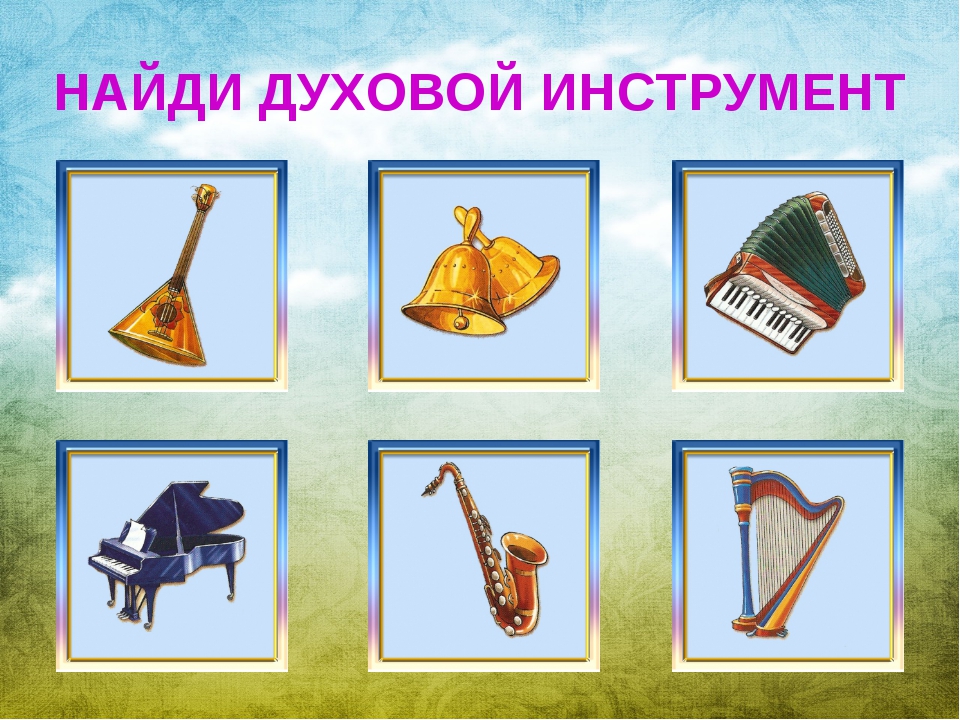 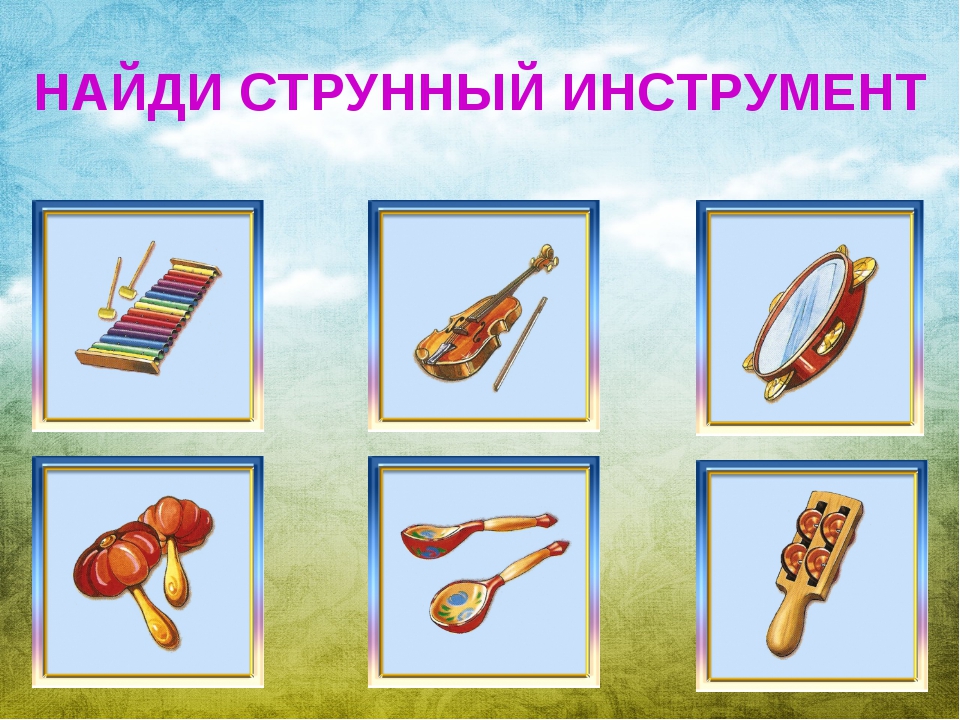 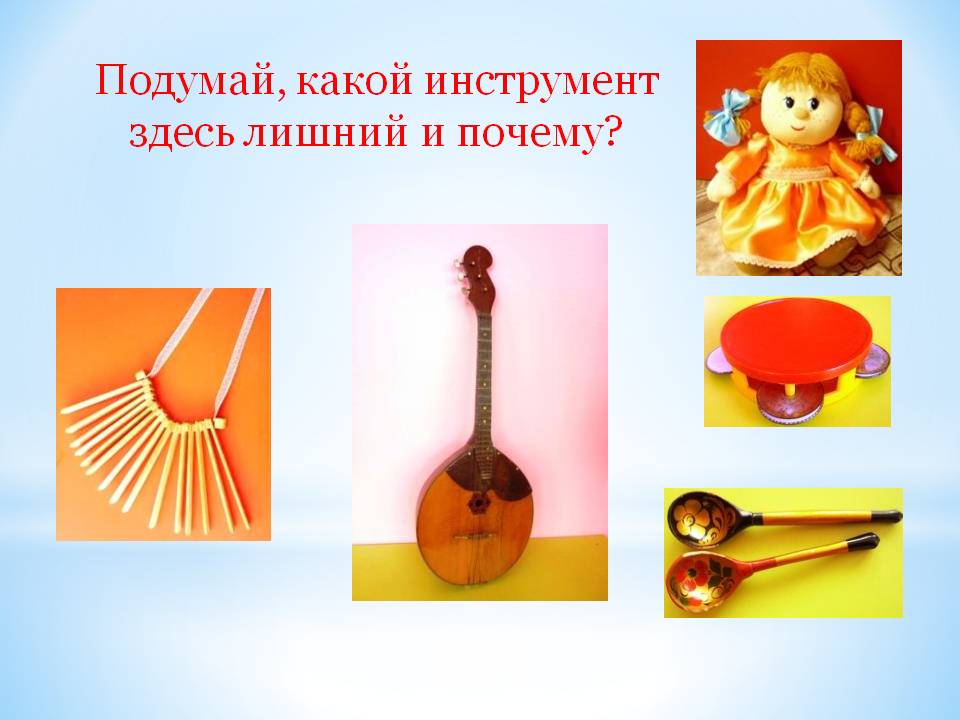 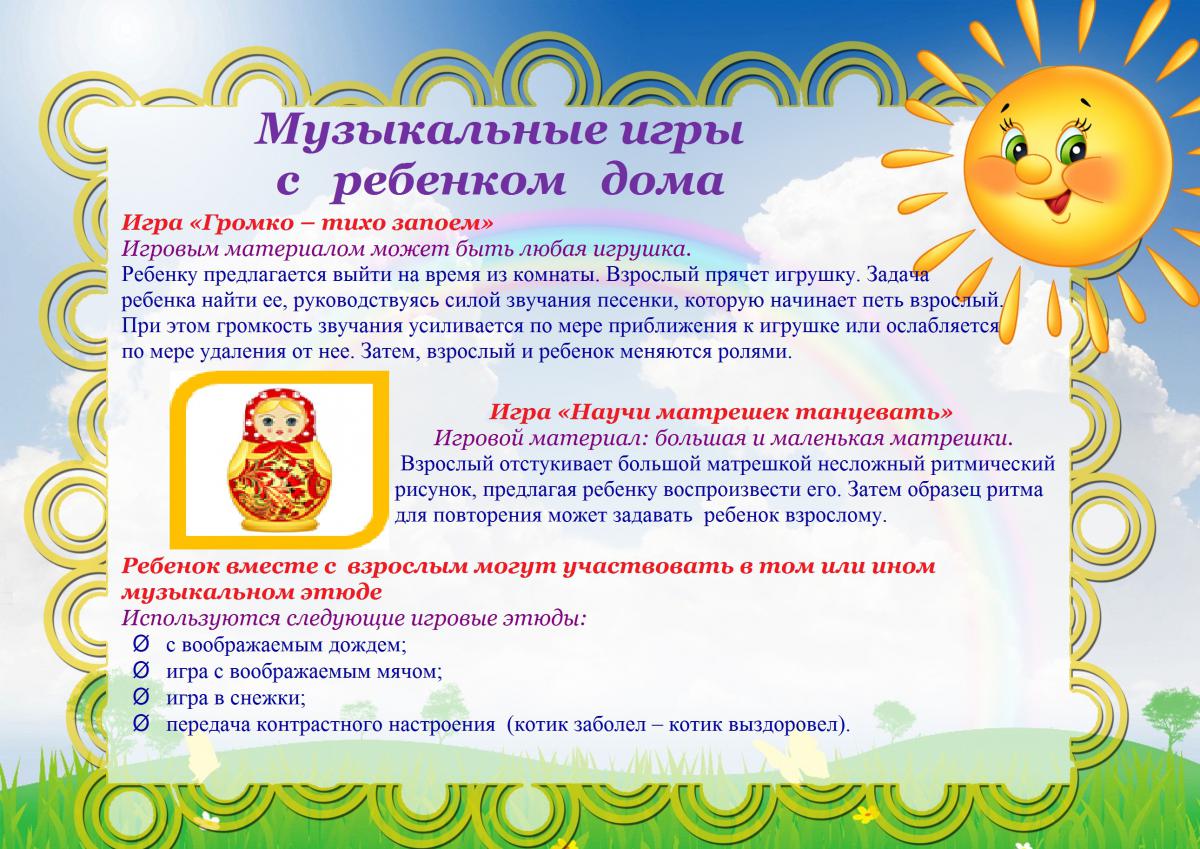 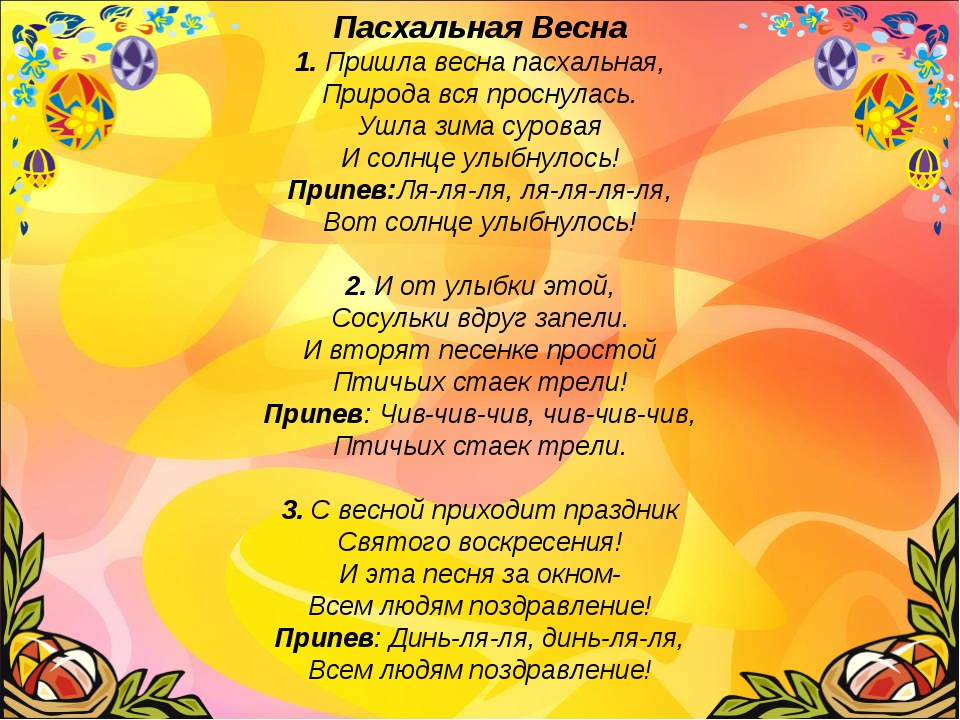 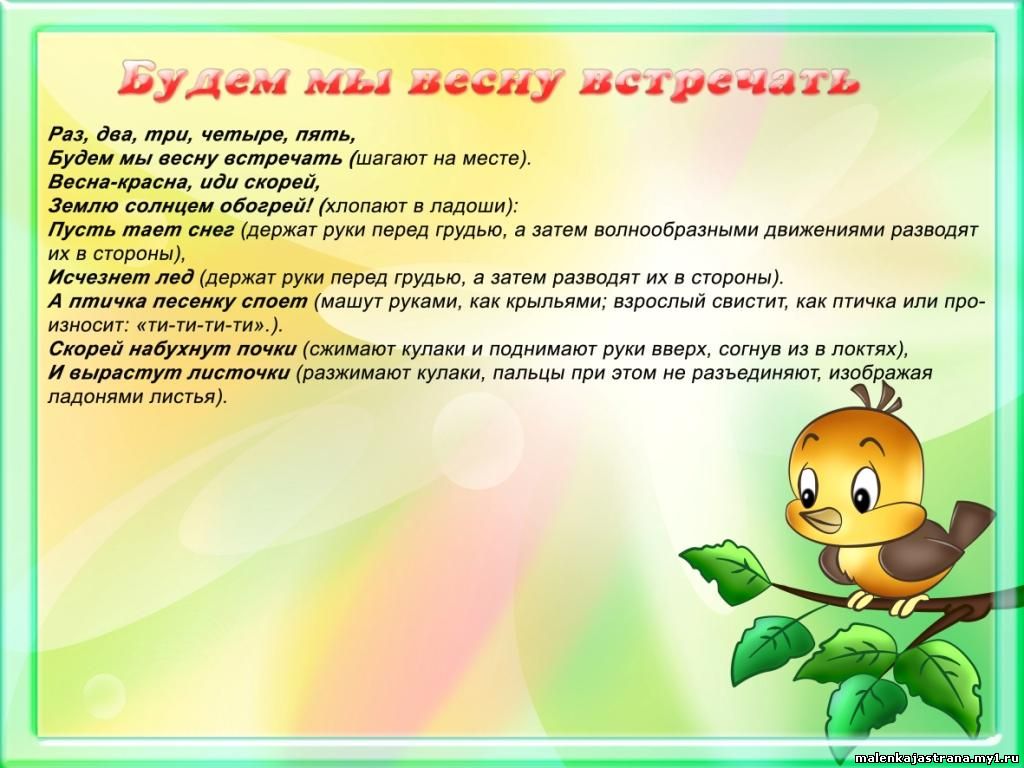 Подробную информацию о проделанной работе можно посмотреть на сайте нашего детского сада  № 3«Солнышко».
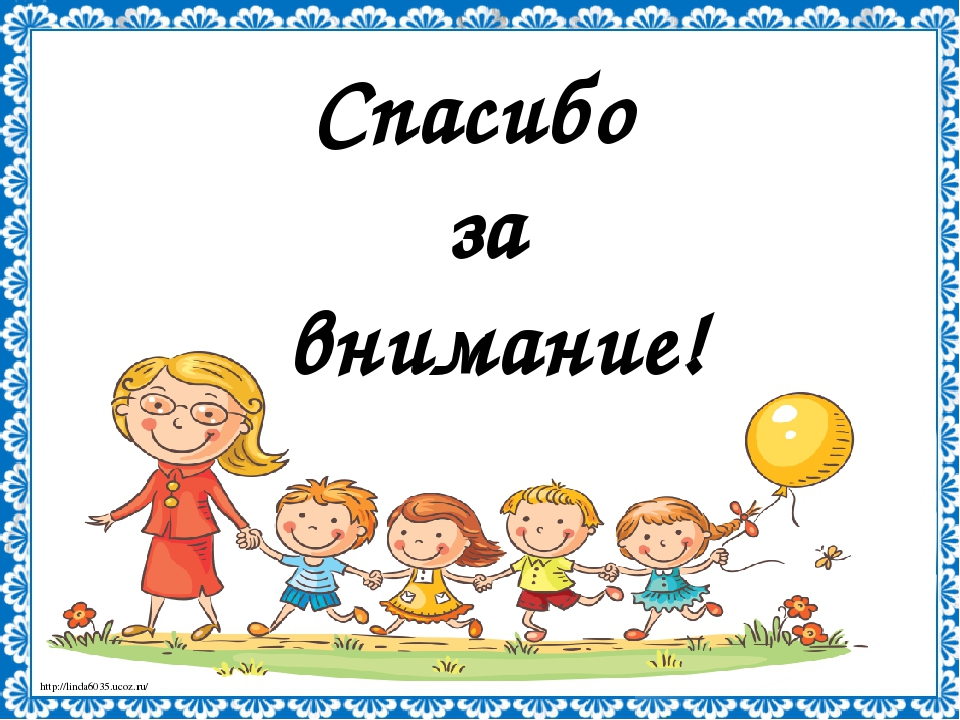 Эффективность  дистанционной работы с детьми дошкольного возраста